Interactive Workbook
Building Capacity Across Instructional Environments by Shifting Mindsets: 
                  Let’s Make a Plan?
Marlene Cummings, MA, CCC-SLP
Marlene Cummings, M.A. CCC-SLP October 2023 Building Capacity Across Instructional Environments by Shifting Mindsets: Let’s Make a Plan? 
(Do Not Use without presenter’s permission)
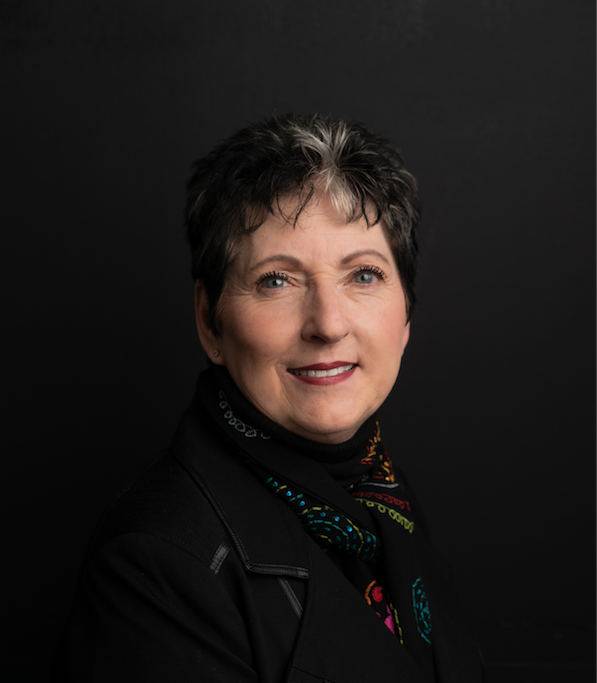 ‹#›
Hello!
Marlene Cummings, MA, CCC-SLP
Speech-Language Pathologist
AAC Consultant - MRC Communications
mkrcummings@icloud.com
Marlene Cummings, M.A. CCC-SLP February 13, 2024 The IMPACT of Shifting MIndsets to Building Capacity Across Instructional Environments
(Do Not Use without presenter’s permission)ion)
‹#›
Learning Outline
Introduction and Overview
Mindset - Expert/Collaborative
Building Capacity & Components
Current State
Examples of Team Approaches & Outcomes 
Summary and Action Plan
Marlene Cummings, M.A. CCC-SLP February 13, 2024 The IMPACT of Shifting MIndsets to Building Capacity Across Instructional Environments
(Do Not Use without presenter’s permission)n)
1
Mindset Matters
Shifting from an expert to a collaborative model
Marlene Cummings, M.A. CCC-SLP February 13, 2024 The IMPACT of Shifting MIndsets to Building Capacity Across Instructional Environments
(Do Not Use without presenter’s permission)
‹#›
Mindset:
The established set of attitudes held by someone. 
A collection of beliefs that shape your thought habits
“A mindset is strengthened and forged by thoughts and information which you believe to be true.”
Marlene Cummings, M.A. CCC-SLP February 13, 2024 The IMPACT of Shifting MIndsets to Building Capacity Across Instructional Environments
(Do Not Use without presenter’s permission)
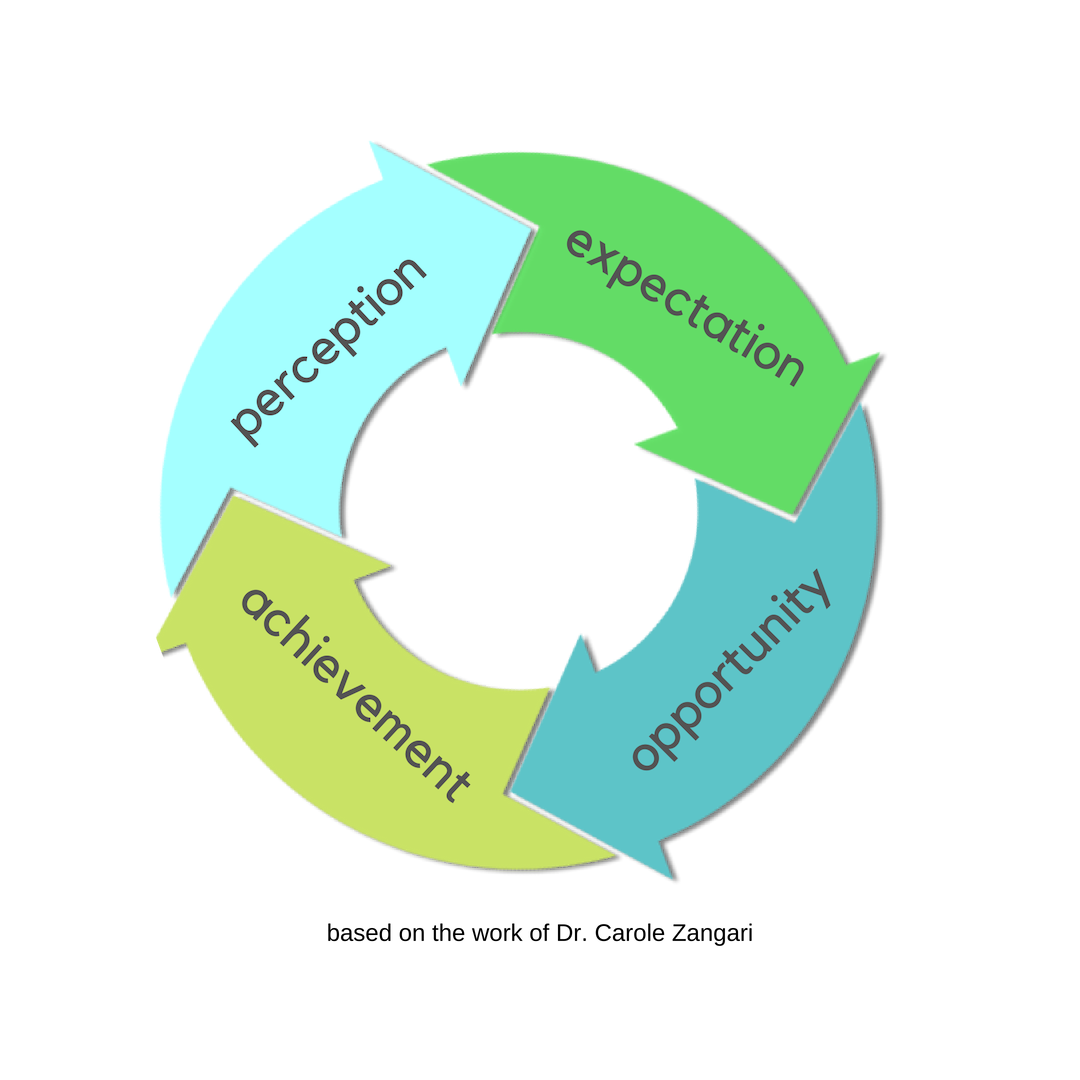 ‹#›
Process is from the work of Dr. Carole Zangari
Graphics by Rachael Langley
Marlene Cummings, M.A. CCC-SLP February 13, 2024 The IMPACT of Shifting MIndsets to Building Capacity Across Instructional Environments
(Do Not Use without presenter’s permission)n)
[Speaker Notes: Perception wheel]
‹#›
“Our beliefs become our thoughts,
Our thoughts become our feelings,
Our feelings become our actions,
Our actions are what others see.”
- Marlene Cummings
Marlene Cummings, M.A. CCC-SLP February 13, 2024 The IMPACT of Shifting MIndsets to Building Capacity Across Instructional Environments
(Do Not Use without presenter’s permission)
Perceptions and Beliefs
What was your takeaway regarding “Mindset - the impact of your perceptions and beliefs”?
Marlene Cummings, M.A. CCC-SLP February 13, 2024 The IMPACT of Shifting MIndsets to Building Capacity Across Instructional Environments
(Do Not Use without presenter’s permission)
Expert versus Collaborative Model
What does the “expert” look like in this model?
Expert Model
Focus on solution of current problem
Supplier of solution to current problem
Provide expertise to solve current problem
Skills transfer to solve current problem

Holds proprietary knowledge
Capacity Building
Focus on strategic outcome
Partnership 
Provides process and tools
Skills transfer to close current & future gaps
Transfer of knowledge
Marlene Cummings, M.A. CCC-SLP February 13, 2024 The IMPACT of Shifting MIndsets to Building Capacity Across Instructional Environments
(Do Not Use without presenter’s permission)
[Speaker Notes: Teacher training literature seems to indicate that mastery of teaching skills be accomplished through the use of these 3 elements]
‹#›
Partnership - Let’s do this together
Leverage everyone’s skills – let the village be the village
        (Who is everyone? Teachers, SLP’s, paraeducators, literacy 
          coaches, peers, families)

Embrace the power of group instruction - students learning from each other  
Determine student specific needs & solutions through a capacity building lens - choose a solution that tackles several problems
Marlene Cummings, M.A. CCC-SLP February 13, 2024 The IMPACT of Shifting MIndsets to Building Capacity Across Instructional Environments
(Do Not Use without presenter’s permission)
Ask yourself or your team:
Are there aspects of the work only you can do? 
What can you share - do together?
What can you support others in doing?
‹#›
Strength-Based Collaboration
Instructional Strategies
Lesson planning
Progress monitoring
Goals
Assessment
Vocabulary Supports
Strategies for AAC users
Device updating and maintenance
Page set updating and modification
Others
Marlene Cummings, M.A. CCC-SLP February 13, 2024 The IMPACT of Shifting MIndsets to Building Capacity Across Instructional Environments
(Do Not Use without presenter’s permission)
Strength-Based Collaboration
What aspects of the work can only you do?
Marlene Cummings, M.A. CCC-SLP February 13, 2024 The IMPACT of Shifting MIndsets to Building Capacity Across Instructional Environments
(Do Not Use without presenter’s permission)
Strength-Based Collaboration
What aspects of the work can you share and/or do together?
Marlene Cummings, M.A. CCC-SLP February 13, 2024 The IMPACT of Shifting MIndsets to Building Capacity Across Instructional Environments
(Do Not Use without presenter’s permission)
Strength-Based Collaboration
What can you support others in doing?
Marlene Cummings, M.A. CCC-SLP February 13, 2024 The IMPACT of Shifting MIndsets to Building Capacity Across Instructional Environments
(Do Not Use without presenter’s permission)
‹#›
How Influence Drives Change
Marlene Cummings, M.A. CCC-SLP February 13, 2024 The IMPACT of Shifting MIndsets to Building Capacity Across Instructional Environments
(Do Not Use without presenter’s permission)
‹#›
Your Sphere of Influence
Things to Consider
What do I know?
Who can I influence?
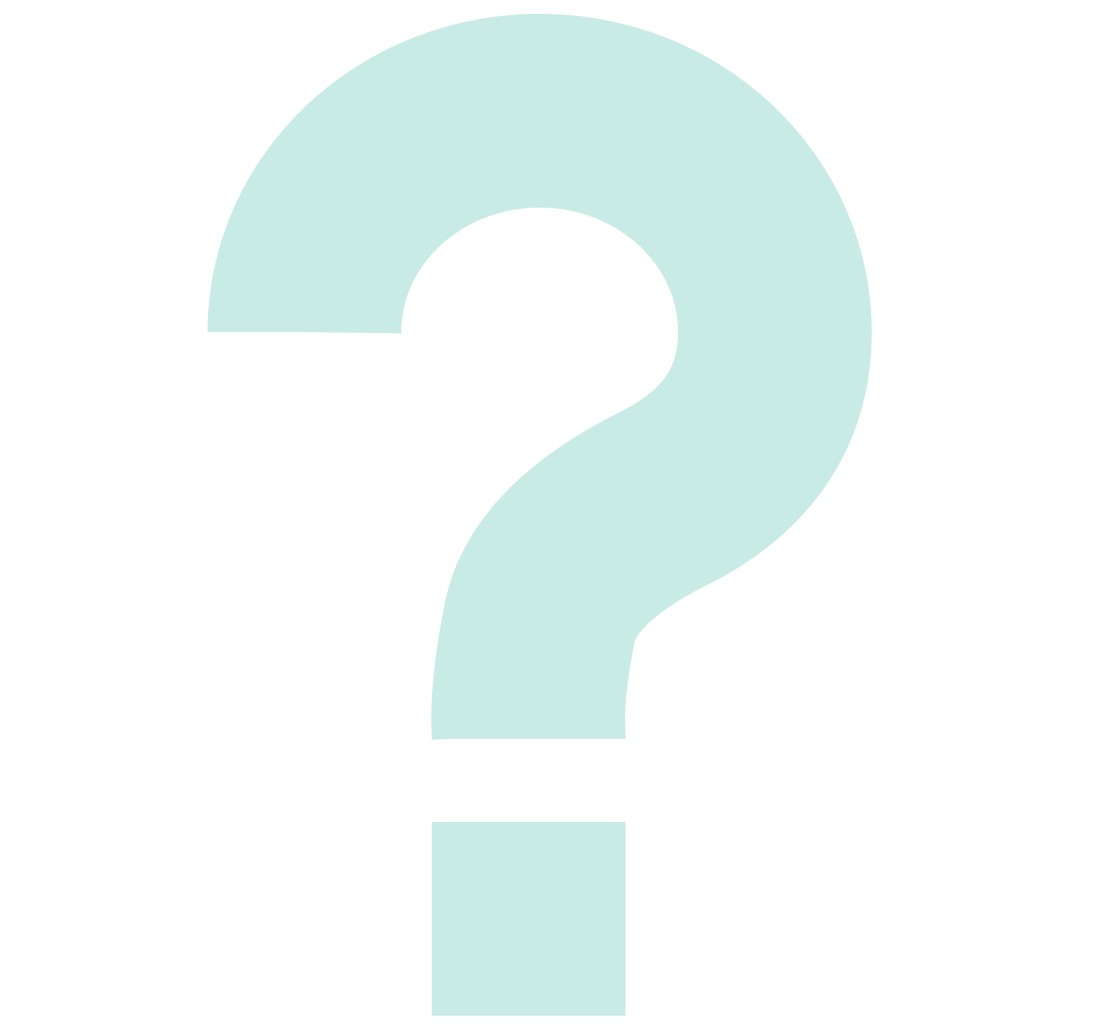 What do I need
 to learn?
How can I make 
the biggest impact?
Marlene Cummings, M.A. CCC-SLP February 13, 2024 The IMPACT of Shifting MIndsets to Building Capacity Across Instructional Environments
(Do Not Use without presenter’s permission)
[Speaker Notes: I want you to consider the idea of a collaborative model versus our typical “expert” model of service deliver in literacy . - while understanding that we will always need our experts,literacy is part of everyday life - that means  everyone needs to be considered as someone who can be influenced and who can influence. When I present I will often have people in the audience who know more than I do and could be presenting the content much better than me.They might be sitting there saying ”I already know this” or “I am already doing this”. My charge to them is to think about who they are influencing - whose mind are they changing - who are they targeting to share their story with?]
How Influence Drives Change
How are you influenced?
Marlene Cummings, M.A. CCC-SLP February 13, 2024 The IMPACT of Shifting MIndsets to Building Capacity Across Instructional Environments
(Do Not Use without presenter’s permission)
How Influence Drives Change
How do you influence others?
Marlene Cummings, M.A. CCC-SLP February 13, 2024 The IMPACT of Shifting MIndsets to Building Capacity Across Instructional Environments
(Do Not Use without presenter’s permission)
2
Building Capacity & Its Components
What to consider and where to start
Marlene Cummings, M.A. CCC-SLP February 13, 2024 The IMPACT of Shifting MIndsets to Building Capacity Across Instructional Environments
(Do Not Use without presenter’s permission)
Key Features of Building Capacity
“Why should we consider embracing a collaborative model, which puts less emphasis on only being an expert?”
Marlene Cummings, M.A. CCC-SLP February 13, 2024 The IMPACT of Shifting MIndsets to Building Capacity Across Instructional Environments
(Do Not Use without presenter’s permission)
[Speaker Notes: Marlene
drivers that move us toward change
lack of direction - unclear outcomes
progress to outcomes is stalled or blurry
unfulfilled partnerships - do we even consider who we could be partnering with?]
Building Capacity
Why are you here today?
Marlene Cummings, M.A. CCC-SLP February 13, 2024 The IMPACT of Shifting MIndsets to Building Capacity Across Instructional Environments
(Do Not Use without presenter’s permission)
‹#›
The Process
“Capacity Building is a process for   
 developing & strengthening the:
      skills, instincts, abilities,   
       processes, and resources 
that organizations need to survive, adapt & thrive in the fast-changing world”
Marlene Cummings, M.A. CCC-SLP February 13, 2024 The IMPACT of Shifting MIndsets to Building Capacity Across Instructional Environments
(Do Not Use without presenter’s permission)
The Process: Skills, Instincts, Abilities
What do you consider when thinking about skills, instincts and abilities?
Marlene Cummings, M.A. CCC-SLP February 13, 2024 The IMPACT of Shifting MIndsets to Building Capacity Across Instructional Environments
(Do Not Use without presenter’s permission)
The Process: Processes
What do you think of when you consider processes?
Marlene Cummings, M.A. CCC-SLP February 13, 2024 The IMPACT of Shifting MIndsets to Building Capacity Across Instructional Environments
(Do Not Use without presenter’s permission)
The Process: Resources
What do you think of when you consider resources?
Marlene Cummings, M.A. CCC-SLP February 13, 2024 The IMPACT of Shifting MIndsets to Building Capacity Across Instructional Environments
(Do Not Use without presenter’s permission)
‹#›
Keys
The keys to a capacity building approach:
Develop a common 
          (shared) knowledge
Focus on a few goals
Sustain an intense effort 
          over multiple years
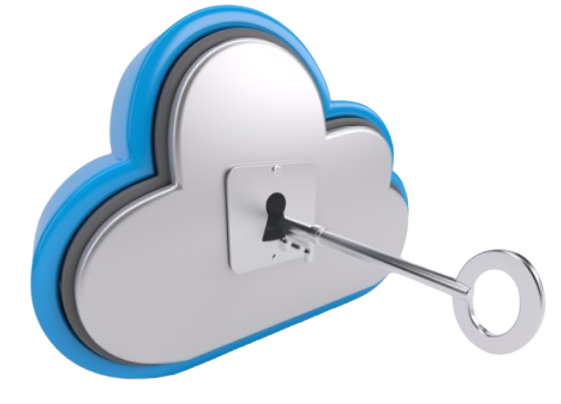 Coherence: The Right Drivers in Action for Schools, Districts and Systems
  (Fullan and Quinn, 2016)
Marlene Cummings, M.A. CCC-SLP February 13, 2024 The IMPACT of Shifting MIndsets to Building Capacity Across Instructional Environments
(Do Not Use without presenter’s permission)
The Keys-
What do you think of when you consider: “develop a common or shared knowledge?
Marlene Cummings, M.A. CCC-SLP February 13, 2024 The IMPACT of Shifting MIndsets to Building Capacity Across Instructional Environments
(Do Not Use without presenter’s permission)
The Keys-
Do you currently have goals/outcomes? Do they need to be revisited?
Marlene Cummings, M.A. CCC-SLP February 13, 2024 The IMPACT of Shifting MIndsets to Building Capacity Across Instructional Environments
(Do Not Use without presenter’s permission))
The Keys-
How can you sustain an intense effort over time? Do you currently have a 3-5 year plan? How often do you revisit your plan?
Marlene Cummings, M.A. CCC-SLP October 2023 Building Capacity Across Instructional Environments by Shifting Mindsets: Let’s Make a Plan? 
(Do Not Use without presenter’s permission)
‹#›
The Learners
Professional learning/teacher training is accomplished 
   through:
Understanding the theory & research underlying each skill
The opportunity to observe multiple demonstrations 
Practice and feedback either under simulated conditions or in the classroom
Marlene Cummings, M.A. CCC-SLP February 13, 2024 The IMPACT of Shifting MIndsets to Building Capacity Across Instructional Environments
(Do Not Use without presenter’s permission)
The Learners -
How can you and others understand the theory and research underlying each skill?
Marlene Cummings, M.A. CCC-SLP February 13, 2024 The IMPACT of Shifting MIndsets to Building Capacity Across Instructional Environments
(Do Not Use without presenter’s permission)
The Learners -
How can you create opportunities to observe multiple demonstrations of the skill?
Marlene Cummings, M.A. CCC-SLP February 13, 2024 The IMPACT of Shifting MIndsets to Building Capacity Across Instructional Environments
(Do Not Use without presenter’s permission)
The Learners -
How can you provide practice and feedback in the classroom?
Marlene Cummings, M.A. CCC-SLP February 13, 2024 The IMPACT of Shifting MIndsets to Building Capacity Across Instructional Environments
(Do Not Use without presenter’s permission)
Considerations:
Current organization practices
Yearly needs assessment surveys
Review of Professional Dev. Research
Current Implementation Science Info.
Job Embedded Professional Learning
Coaching and Mentoring models
Professional Learning Considerations
Priorities:
Leaning over time (not one shot)
Learning within a community
Onsite implementation support
Available on-demand resources
Replicable in varied settings by varied professionals with varied resources
‹#›
Marlene Cummings, M.A. CCC-SLP October 2022 Building Capacity Across Instructional Environments by Shifting Mindsets: How Do We Do It? 
(Do Not Use without presenter’s permission)
Professional Learning
Considerations and Priorities
Marlene Cummings, M.A. CCC-SLP February 13, 2024 The IMPACT of Shifting MIndsets to Building Capacity Across Instructional Environments
(Do Not Use without presenter’s permission)
3
Starting Point to Next Steps
A Shift in Thinking and Action
Marlene Cummings, M.A. CCC-SLP February 13, 2024 The IMPACT of Shifting MIndsets to Building Capacity Across Instructional Environments
(Do Not Use without presenter’s permission)ion)
‹#›
The Outcome
As this approach is embraced by the “people,” you will see:
Increased motivation to learn & implement 
Deepened & continual learning 
Reflection resulting in ongoing change
Problem solving across the organization
Marlene Cummings, M.A. CCC-SLP February 13, 2024 The IMPACT of Shifting MIndsets to Building Capacity Across Instructional Environments
(Do Not Use without presenter’s permission)
The Outcome -
What does increased motivation to learn and implement look like?
Marlene Cummings, M.A. CCC-SLP February 13, 2024 The IMPACT of Shifting MIndsets to Building Capacity Across Instructional Environments
(Do Not Use without presenter’s permission)n)
The Outcome -
What does deepened and continual learning look like and how do you support it?
Marlene Cummings, M.A. CCC-SLP February 13, 2024 The IMPACT of Shifting MIndsets to Building Capacity Across Instructional Environments
(Do Not Use without presenter’s permission)
The Outcome -
What does reflection resulting in ongoing change look like?
Marlene Cummings, M.A. CCC-SLP February 13, 2024 The IMPACT of Shifting MIndsets to Building Capacity Across Instructional Environments
(Do Not Use without presenter’s permission)
The Outcome -
What does problem solving across the organization look like?
Marlene Cummings, M.A. CCC-SLP February 13, 2024 The IMPACT of Shifting MIndsets to Building Capacity Across Instructional Environments
(Do Not Use without presenter’s permission)
‹#›
The Impact
The impact of capacity building on an organization: 
Reinforces the implementation of strategies/skills
Accelerates the speed of change
Fosters sustainability
Develops a culture
Marlene Cummings, M.A. CCC-SLP February 13, 2024 The IMPACT of Shifting MIndsets to Building Capacity Across Instructional Environments
(Do Not Use without presenter’s permission)
The Impact -
How might you recognize impact in your organization?
Marlene Cummings, M.A. CCC-SLP February 13, 2024 The IMPACT of Shifting MIndsets to Building Capacity Across Instructional Environments
(Do Not Use without presenter’s permission)
Consider the Current State
What is working?
Just beginning to work
Will work if you tweak it a bit
Will work if you partner with a colleague
What is not working?
Is it curriculum, classroom, or student specific?
What are the challenges?
Consider the Conditions for Learning (Koppenhaver and Erickson) 
What are the barriers?
Is it a policy, practice, attitude, skill, or knowledge barrier?
Marlene Cummings, M.A. CCC-SLP February 13, 2024 The IMPACT of Shifting MIndsets to Building Capacity Across Instructional Environments
(Do Not Use without presenter’s permission)
Opportunity barriers
The Participation Model, Beukelman & Mirenda, 2012
Staff attitudes
Staff knowledge
Policies
Practices
Staff skill
Marlene Cummings, M.A. CCC-SLP October 2022 Building Capacity Across Instructional Environments by Shifting Mindsets: How Do We Do It? 
(Do Not Use without presenter’s permission)
[Speaker Notes: Marlene
We’ve defined the barriers above, so this slide focuses on the interplay between them. E.g. Building knowledge will improve skill. Changing policy can cause practice to change.]
‹#›
Opportunity Barriers
Policy
Access to AAC/Literacy is limited by policies or regulations.
Someone in authority has created this barrier.
Practice
Access to AAC/Literacy is limited by “the way we’ve always done it.” Practices may not reflect formal policies or knowledge.
Attitudinal
Access to AAC/Literacy is limited by negative or restrictive attitudes about the importance of AAC/literacy instruction or the potential for students to learn.
Knowledge
Access to AAC/Literacy is limited by the team’s lack of knowledge about effective instruction and  implementation.
Skill
Access to AAC/Literacy is limited by the team’s difficulty with instruction  and implementation, despite strong knowledge.
Marlene Cummings, M.A. CCC-SLP February 13, 2024 The IMPACT of Shifting MIndsets to Building Capacity Across Instructional Environments
(Do Not Use without presenter’s permission)
Current State Consideration
What is your current state? What is working and what is not working?
Marlene Cummings, M.A. CCC-SLP February 13, 2024 The IMPACT of Shifting MIndsets to Building Capacity Across Instructional Environments
(Do Not Use without presenter’s permission)
Current State
What are your current challenges and barriers
Marlene Cummings, M.A. CCC-SLP February 13, 2024 The IMPACT of Shifting MIndsets to Building Capacity Across Instructional Environments
(Do Not Use without presenter’s permission)
Steps to Consider
What are possible ways you address these barriers?
Marlene Cummings, M.A. CCC-SLP February 13, 2024 The IMPACT of Shifting MIndsets to Building Capacity Across Instructional Environments
(Do Not Use without presenter’s permission)
To Do:
‹#›
Embrace a collaborative model recognizing the skills of the entire educational team
Strategically insert the expertise of the “expert” - clarify what can be done by others and when, why, and for what we need the “expert” 
Ensure that instruction is a focus in the classroom for all students
Fill in the serious “shared knowledge” gap for teams 
Determine and apply specific student supports with long-term solutions in mind
Marlene Cummings, M.A. CCC-SLP February 13, 2024 The IMPACT of Shifting MIndsets to Building Capacity Across Instructional Environments
(Do Not Use without presenter’s permission)
‹#›
Marlene Cummings, M.A. CCC-SLP February 13, 2024 The IMPACT of Shifting MIndsets to Building Capacity Across Instructional Environments
(Do Not Use without presenter’s permission)
Consider the Current State
What is working?
Just beginning to work
Will work if you tweak it a bit
Will work if you partner with a colleague
What is not working?
Is it curriculum, classroom, or student specific?
What are the challenges?
Consider the Conditions for Learning (Koppenhaver and Erickson) 
What are the barriers?
Is it a policy, practice, attitude, skill, or knowledge barrier?
Marlene Cummings, M.A. CCC-SLP February 13, 2024 The IMPACT of Shifting MIndsets to Building Capacity Across Instructional Environments
(Do Not Use without presenter’s permission)
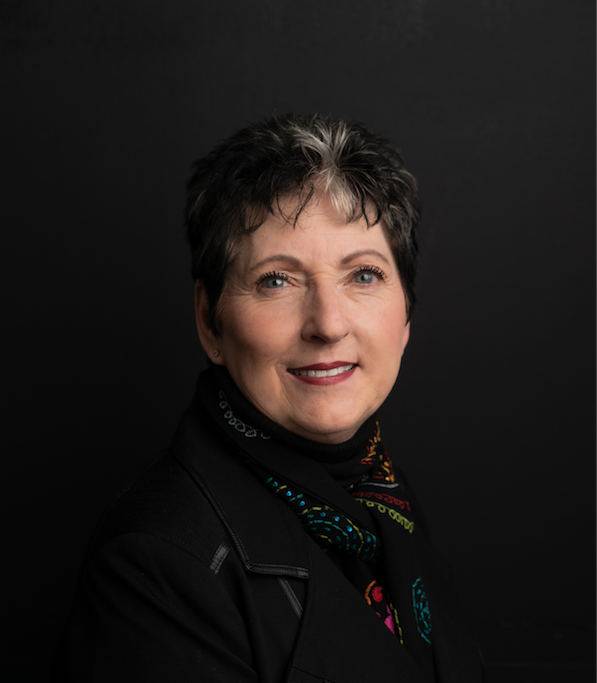 ‹#›
Thank you!
Questions? Email me -  
Marlene Cummings, MA, CCC-SLP
mkrcummings@icloud.com
Marlene Cummings, M.A. CCC-SLP February 13, 2024 The IMPACT of Shifting MIndsets to Building Capacity Across Instructional Environments
(Do Not Use without presenter’s permission)